JOBS: OSD Training
JOB Observation and Behavior Scale: Opportunity for Self-determination
Brian Syzdek, Psy.D. | Product Manager | Stoelting- Psychology
P 630-860-9700  E BSyzdek@StoeltingCo.com
620 Wheat Lane| Wood Dale, IL, USA  60191
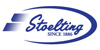 JOBS Website: Good Resource
https://www.stoeltingco.com/job-observation-and-behavior-scale-opportunity-for-self-determination-jobs-osd.html
Agenda
Description
Target population/uses
Administration
Scoring
Case examples
I. DEscription
Theory
Motivation
Information
Test Structure
3
What is Jobs?
Occupational Assessment
JOBS- Employer/Trainer Completed
JOBS:OSD- Employee Completed
Results can be compared
OSD- “Self-evaluation of work performance and support needs by students and adult employees”
2006- Psych, school psych, rehab
Objective and standardized
4
[Speaker Notes: System with two parts- JOBS and JOBS:OSD
Compare employee and employer ratings
Researched and validated with target population]
Unique features
Employee self-assessment
Encourages self-determination
Information about employee’s own insight or self-awareness
Communicates own needs for support
Informs program development
Meets program documentation/evaluation needs
Targets special needs employees receiving support
5
[Speaker Notes: Self-determination (p,. 6) 
Knowledge and awareness of oneself
Self-advocacy
Self-efficiency
Planning and decision making
Self-management
Self-monitoring
Employee may not be aware of strengths/weaknesses
IEP, IDEA requirements (program, school required
Transitioning from sheltered employment to community- researched and developed with this population]
Entry-level employee success- JOBS Philosophy
Must identify a core of critical vocational behaviors
Must see these core behaviors as relevant 
Must have a means of self-evaluating
Must participate in decisions and routines that affect employment- thus, have a stake in long-term success

Evaluation is a PROCESS
6
[Speaker Notes: Actually this can be relevant to wide variety of jobs- apply to own job
Example- Retail stocker
Organization- categorize and differentiate merchandise, basic arithmetic
See why being able to organize piles of product is efficient, see why being able to know the inventory and quickly stock needed amount is imperative
How can I know if I am able to organize quickly? Performance metrics, mistakes made, skill test
How can I develop these skills? Training to identify key sorting features, identify key criteria (shirt- color, style, etc.); methods for addition, counting, tools]
Jobs: osd information
Quality of performance
Type of support needed
Modify current supports
Employment strengths/needs
Growth and development
Input into development plans
7
structure
30 items
3 scales
Work-Required Daily Living Activities (DLA) (13)
Work-Required Behavior (BEH) (8)
Work-Required Job Duties (JD) (9)
Standardized interview- each item 2 parts
Each item has clarifying examples and definitions
8
[Speaker Notes: DLA- Self-care and personal behavior patterns
BEH- Interpersonal and social skills
JD- Tasks and functions common to entry-level unskilled jobs]
Item components
A
A- Advance organizer begins every question
B- (QP) Quality of Performance
C- (TS) Type of Support
D- Clarifying Question
B
D
C
9
[Speaker Notes: A- Advance Organizer begins each question for structure and to help understanding
B- Quality of Performance gets employee’s rating of performance
C- Type of support needs identifies what employee needs
D- Clarifying Question specific to each item]
Development and research
Content developed from JOBS- adapted for self-evaluation
Feedback about content from professionals -> revisions
Feedback from adults w/wo disabilities -> revisions
Standardization sample- adults, high, middle school, with disabilities in special needs transitional programs
10
[Speaker Notes: Adapted by phrasing in self-determination terms and content understandable for target population
Standardization sample included:
ID, ASD, LD, Physical disability, Emotional/Behavioral Disorder, Visual/Hearing Impairment
Employed in entry-level positions:
Landscaping/agriculture, clerical, assembly/light manufacturing, restaurant, retail, automotive]
Reliability/validity
Factor analysis supports 3 scales
Test/Retest reliability: .83 to .91 (strong)
Content validity: Support for item content in professional literature
Concurrent validity: JOBS, Brigance- significant correlation
11
Administration
12
training
B-level assessment- degree, training in M.H. and topic
Complete this training
Read the manual entirely
Practice administering twice
First time- slow, looking at manual ok
Second- partner should provide mild challenges
First case- review together
13
[Speaker Notes: Administered by teachers, rehab counselors, job coach, work supervisor- need on-going trusting relationship with employee- good communication]
Administration procedure
Administer questionnaire
Score and interpret
Incorporate in treatment plan
Follow-up/progress monitoring
Administer beginning employment (after 1 mo.) and at changes and ongoing (sensitive to change)
14
Questionnaire administration
Need to use Record Form ordered from Stoelting- no copies
Complete Demographics
15
[Speaker Notes: Copying- violates copyrights, calls data into question at court- not standardized administration, program compliance problems, license compliance problems]
Demographics
Demographics
Adjust Demographics as needed
16
Questionnaire administration
Need to use Record Form ordered from Stoelting- no copies
Complete Demographics
Interview
17
[Speaker Notes: Interview is 20-30 minutes, depending on cognitive and language abilities]
interview
Administer all items in order
Read each item
Record response
Monitor understanding
Adaptations if needed
18
Item administration
1
1- Read question
2- Read QP
3- Read QP choices
4- Indicate response
5- Read TS
6- Read TS responses
Repeat for each item
2
3
5
6
19
[Speaker Notes: Read, “I’m going to ask about your Stress Tolerance.”  Brackets is optional.  If know person doesn’t understand read, if you know they do, don’t have to.  Default- read.
Read Quality of Performance indicator
Read Quality of Performance choices “Yes, Sometimes, or No, not really.”
Response
Read TS indicator, “Can you keep working when you’re stressed out?”
Read TS responses, “Can you do it by yourself? Can you do it with some help? Do you need a lot of help?”]
adaptations
Breaks between scales if needed
Read additional language for each question, content in brackets for item topic, content in parentheses for QP
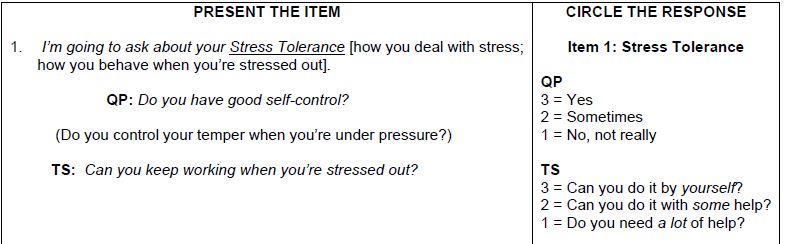 20
[Speaker Notes: Read, “I’m going to ask about your Stress tolerance- how you deal with stress; how you behave when you’re stressed out”
“Do you have good self-control? Do you control your temper when you’re under pressure?”]
scoring
For each scale:
Sum the QP points
Sum the TS points
Record each at the bottom of each scale
Transfer that score to summary sheet
21
GO TO PDF
22
34 + total of II and III
34
34 + total of II and III
20
23
Interpretation- validity
Examine responses for all the same response
Motivation
Understanding
Ask for examples
24
p. 19
25
Normative comparison
Compare to population- p 30
26
Interpretation- scale and item examination
Looking for Discrepancies between and within scales
Scale higher or lower than others
Difference between TS and QP scores
Item level issues
27
Interpretation- external
Compare to external employer completed- like JOBS
28
Thank you !
bsyzdek@stoeltingco.com
https://www.stoeltingco.com/job-observation-and-behavior-scale-opportunity-for-self-determination-jobs-osd.html